Semantisatieverhaal B:
Binnenkort doe ik met mijn zus mee aan de nightrun. Dat is een hardloopwedstrijd in de nacht, als het donker is. Het is de derde editie die gehouden wordt. Dus de derde keer dat dit evenement plaatsvindt. Door corona kon het vorig jaar niet doorgaan. Ze willen zo’n nightrun structureel, dus blijvend, elke herfst organiseren. Maar ja, een goed initiatief, een goed idee, is niet genoeg. Het geeft geen garantie, geen zekerheid dat het ook daadwerkelijk elk jaar gaat gebeuren. Je moet ook een beetje geluk hebben dat het door kan gaan. We dachten dat we zekerheid hadden vorig jaar, maar toen kwam corona weer en kwamen er weer maatregelen. Maatregelen zijn acties om een doel te bereiken. In dit geval om minder besmettingen te krijgen. Kennelijk, blijkbaar, waren er toen weer heel veel besmettingen. En toen ging de nightrun dus toch niet door. Maar dit jaar dus wel! 
Omdat je in het donker loopt, is het vanzelfsprekend, of logisch, dat je licht bij je moet hebben. Zodat je ziet waar je loopt. De stad, waarin de nightrun is heeft subsidie gegeven voor hoofdlampjes. Subsidie is geld dat je krijgt van de overheid om een project uit te voeren. In dit geval is het geld is gebruikt voor hoofdlampjes. Helemaal top! Nu ben ik hard aan het trainen voor de 10 km. Niet door elke dag te trainen hoor. Je lijf moet ook rusten tussendoor. Het is belangrijk dat je afwisselt, dat je steeds iets anders doet. Dus trainen en rusten en dan weer trainen enzovoort. En goed eten. Het is belangrijk dat je kiest voor eten met goede voedingsstoffen. Dat zijn stoffen die je lichaam energie geven, zoals eiwit en vet.
B
[Speaker Notes: Woordenoverzicht

kennelijk: blijkbaar, zoals duidelijk wordt
de voedingsstof: de stof die je lichaam energie geeft, zoals eiwit en vet
afwisselen: steeds iets anders doen, veranderen van
de editie: de keer dat een evenement plaatsvindt
structureel: blijvend
de subsidie: het geld dat je krijgt van de overheid om een project uit te voeren
het initiatief: het voorstel, het idee
de garantie: de belofte dat iets gaat gebeuren, de zekerheid
vanzelfsprekend: gewoon, logisch
de maatregel: de actie om een doel te bereiken]
Gerarda Das
Marjan ter Harmsel
Mandy Routledge
Francis Vrielink
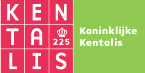 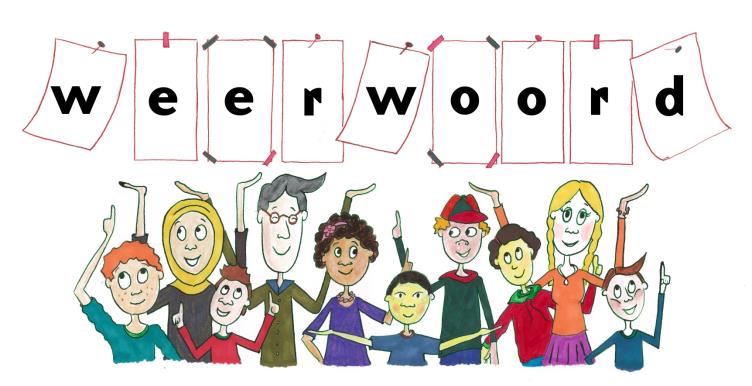 Week 44 – 8 november 2022
Niveau B
de editie
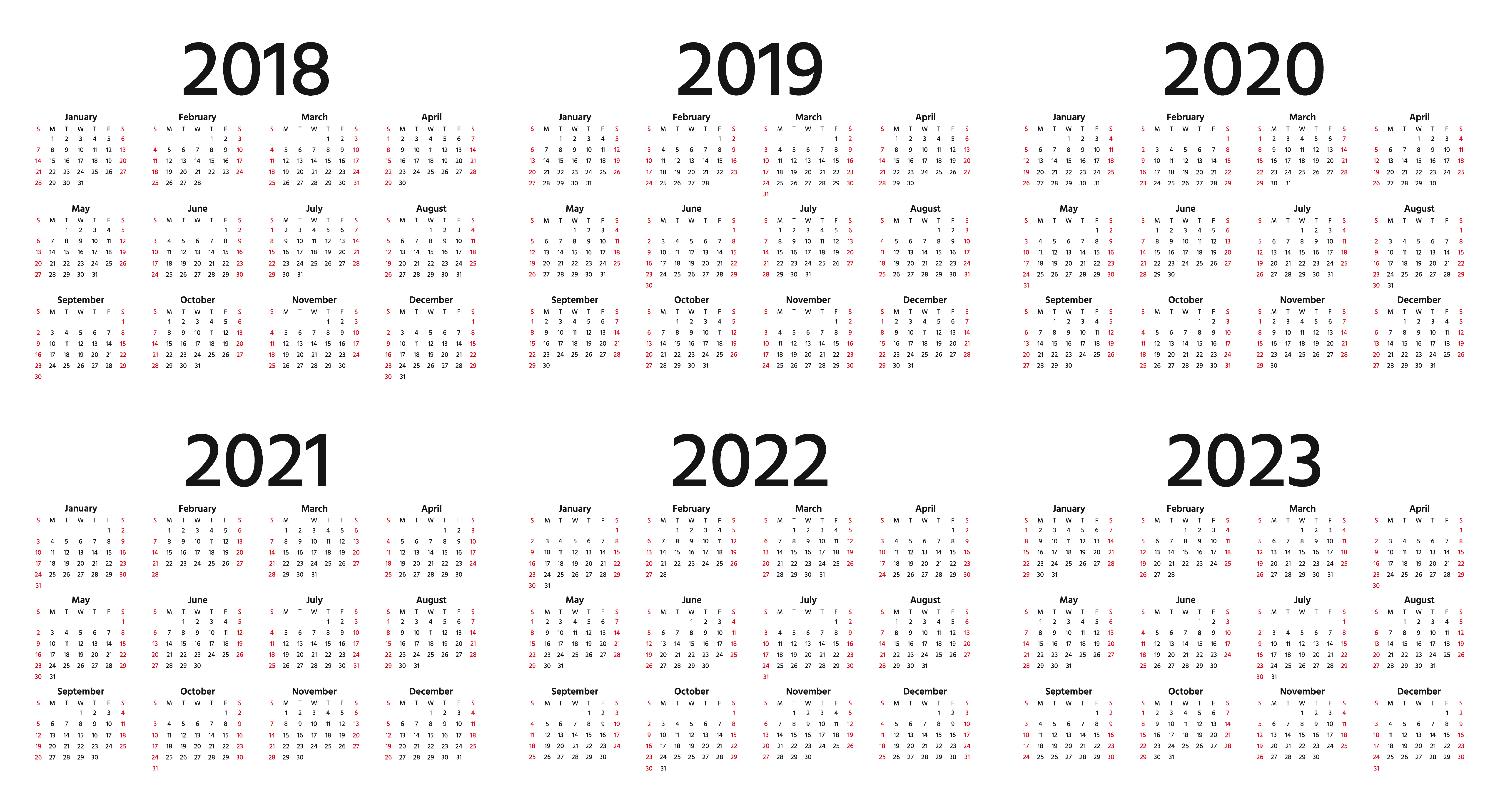 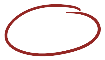 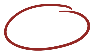 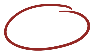 structureel
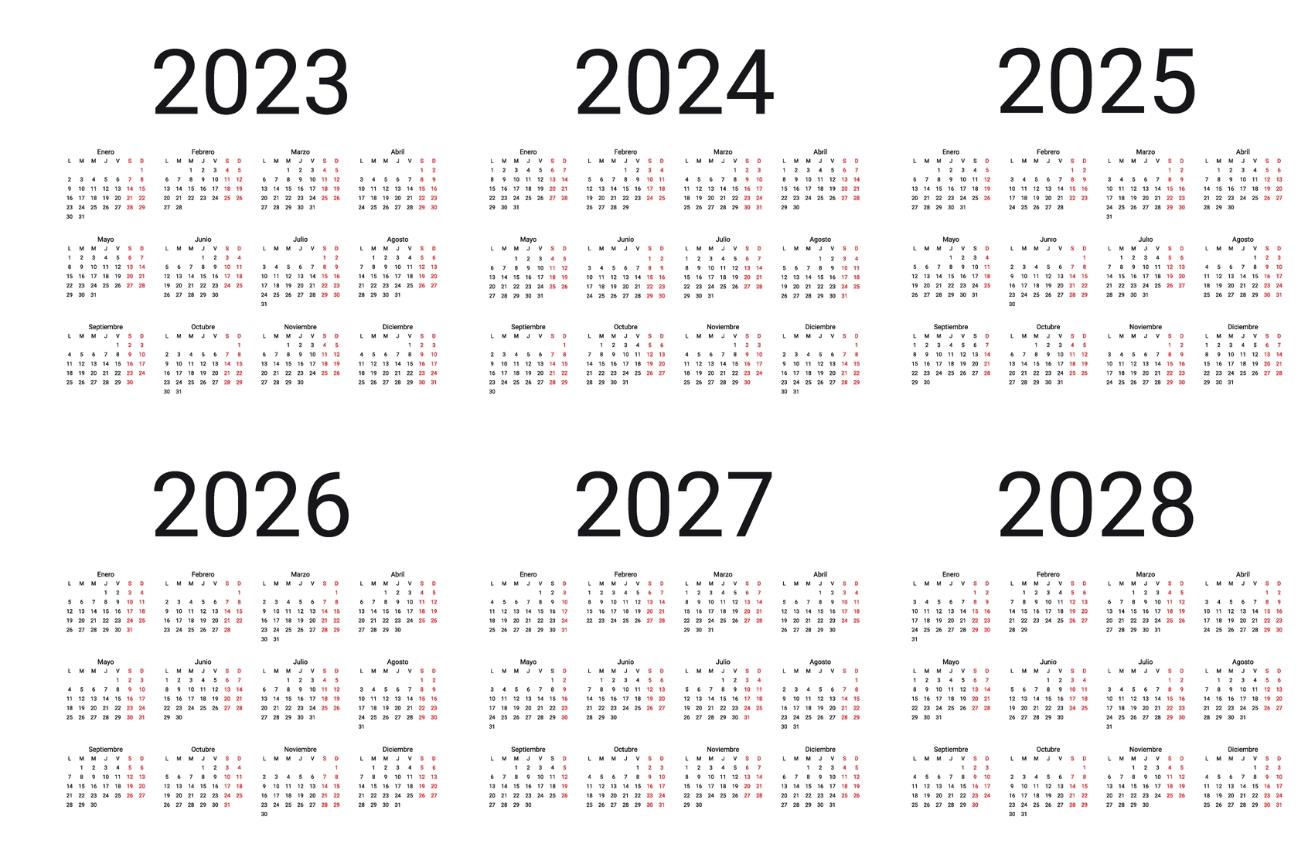 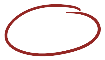 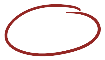 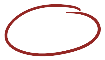 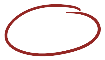 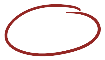 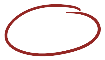 het initiatief
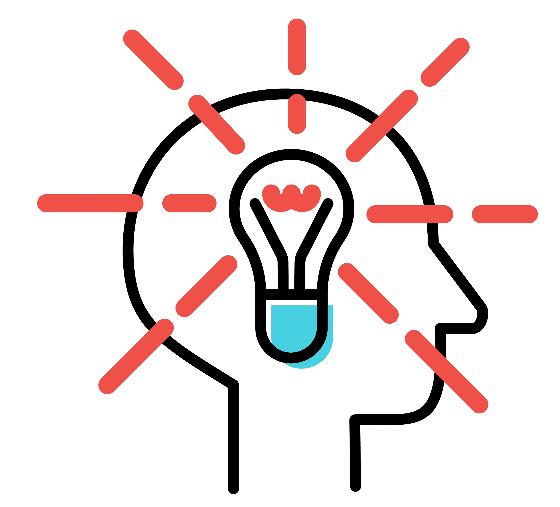 de garantie
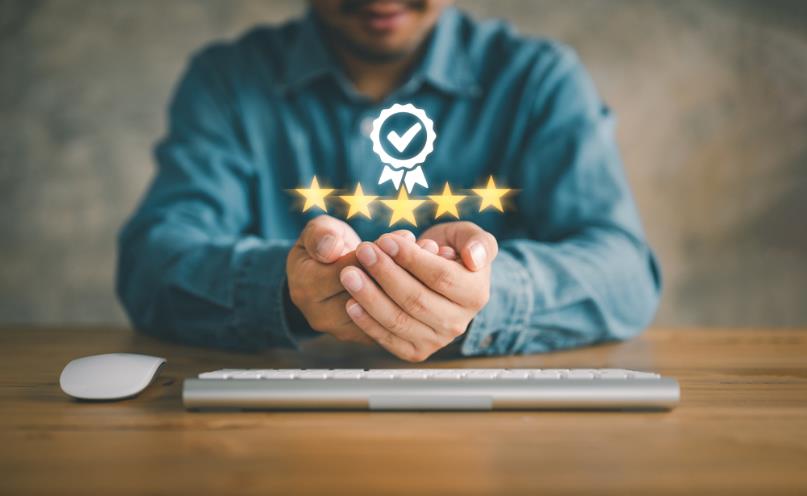 https://www.tubantia.nl/werk/hans-zandvliet-verdiende-miljoenen-aan-flippo-s-maar-raakte-alles-kwijt-aan-een-knikker~a873c7ce/
de maatregel
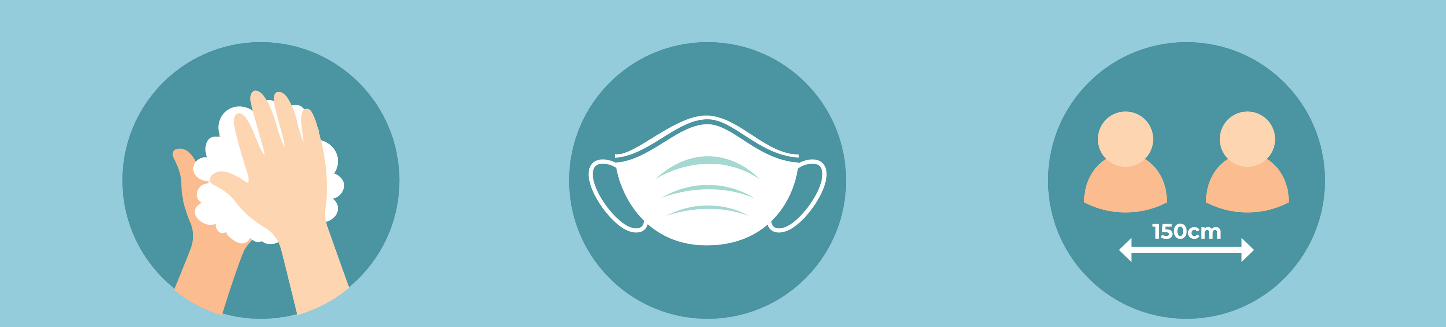 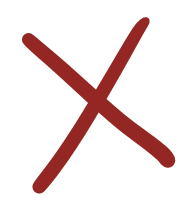 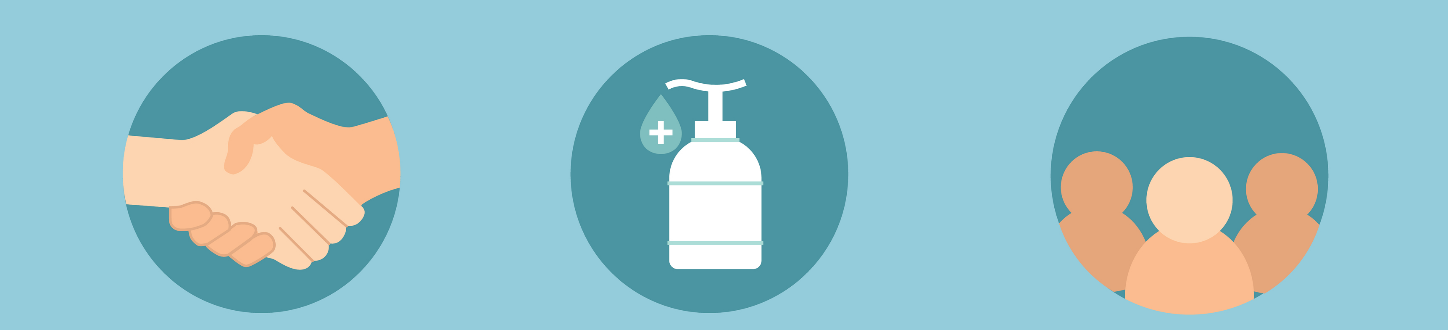 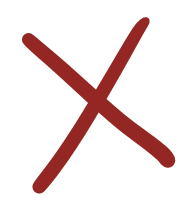 kennelijk
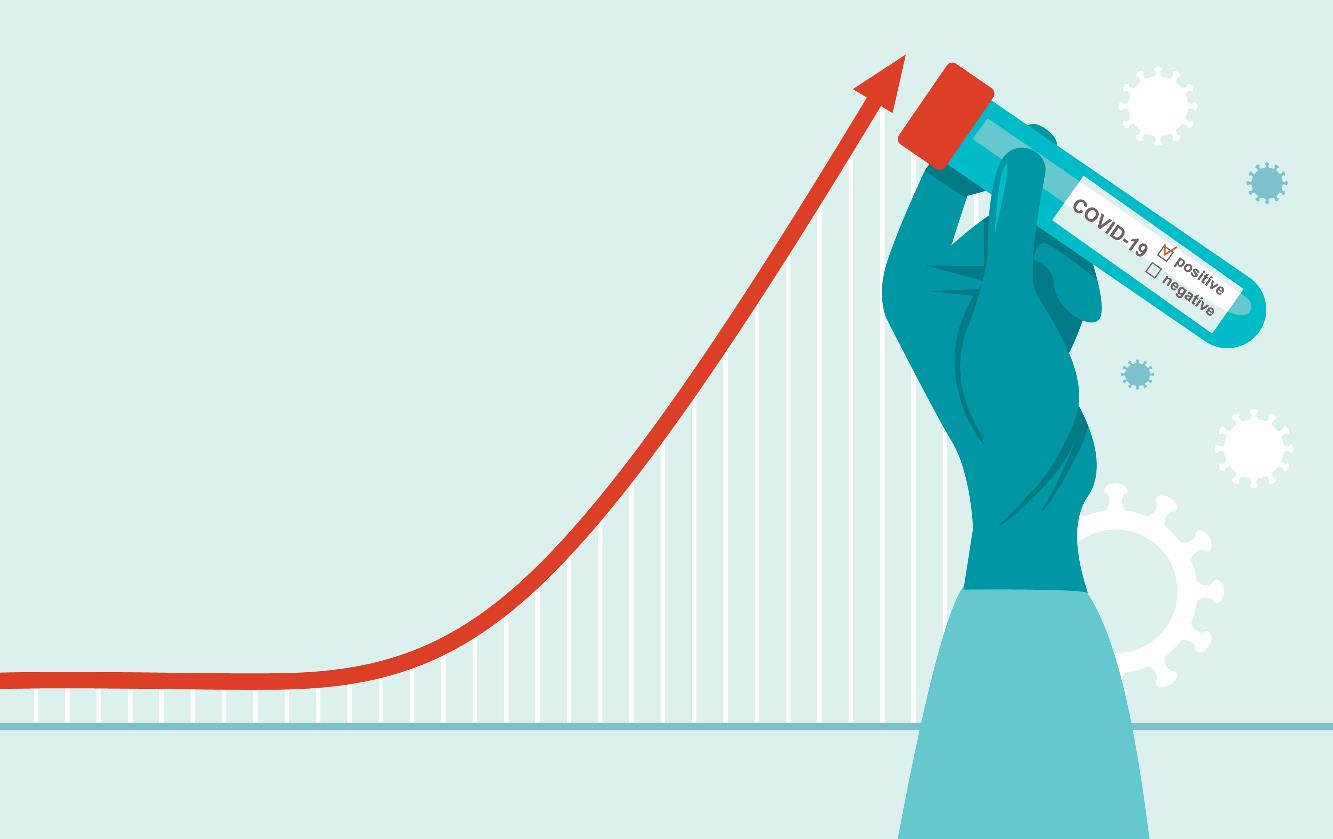 vanzelfsprekend
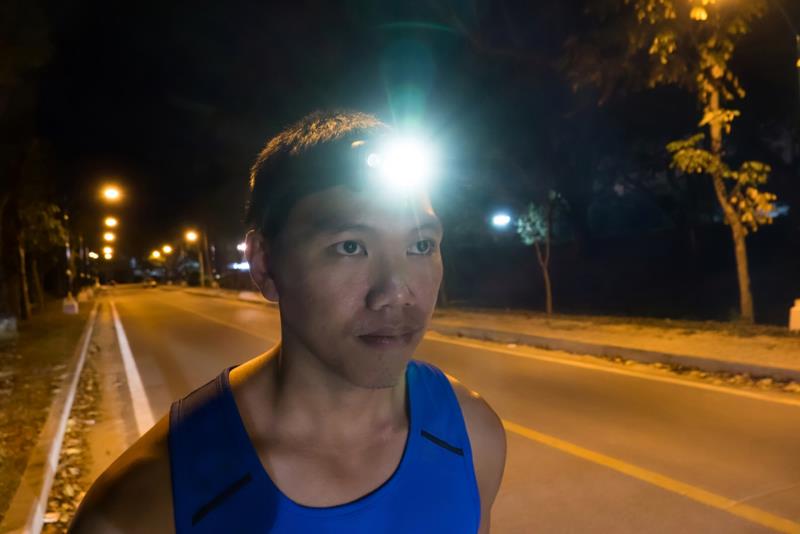 de subsidie
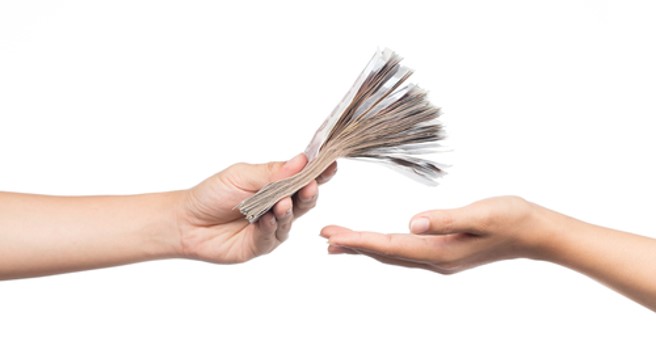 afwisselen
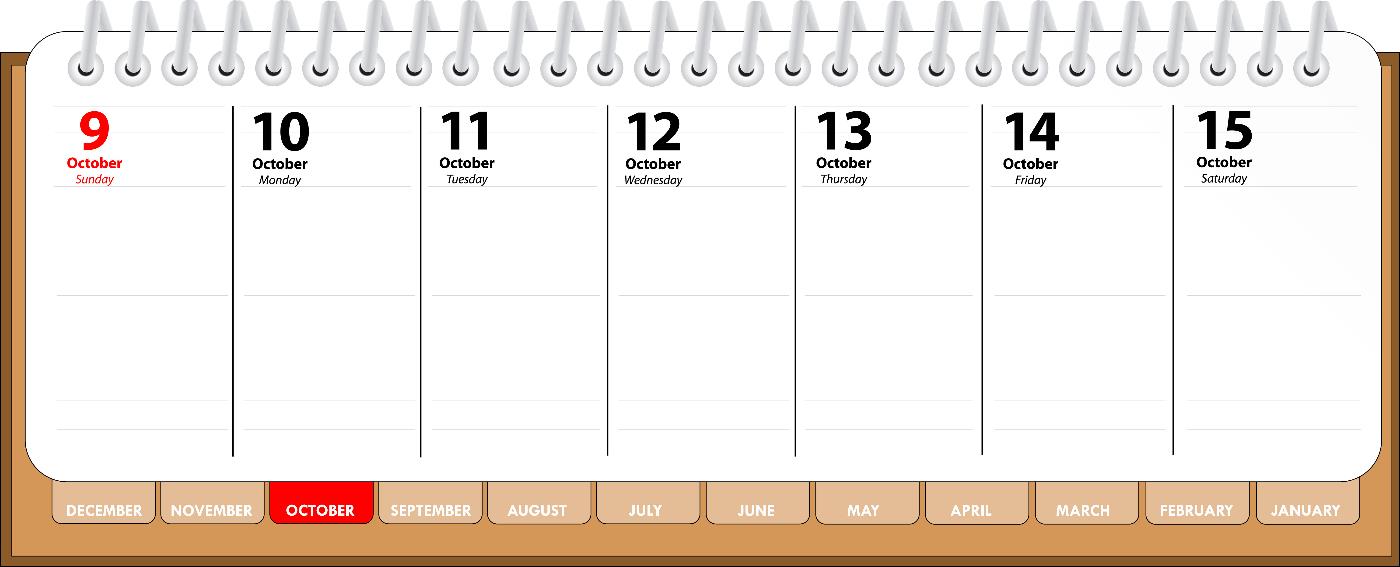 rust
rust
rust
trainen
trainen
trainen
trainen
de voedingsstof
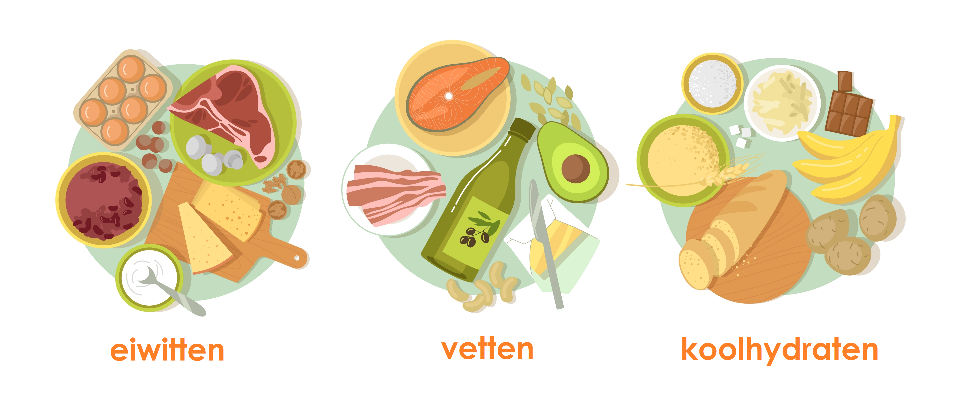 Op de woordmuur:
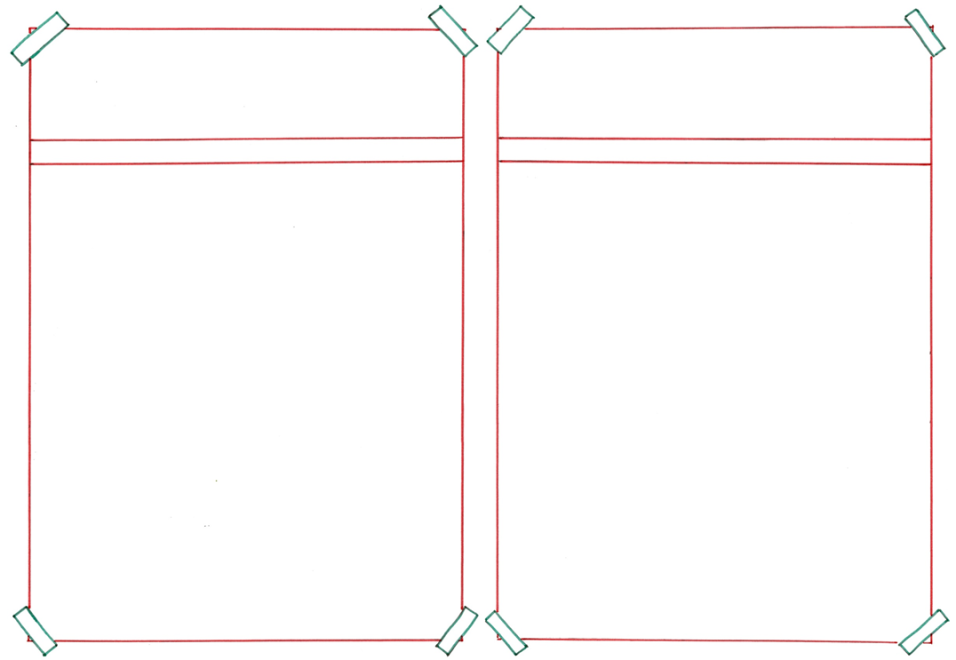 kennelijk
schijnbaar
= het lijkt echt, maar dat is niet zo
 
 
 
 
 

 Schijnbaar was corona weg, maar dat bleek toch niet zo te zijn.
= blijkbaar, zoals duidelijk wordt

 
 
 
 


Kennelijk waren er weer meer corona-besmettingen.
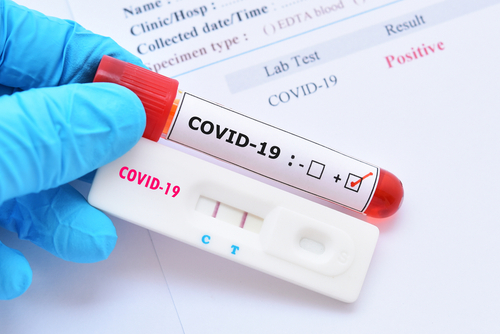 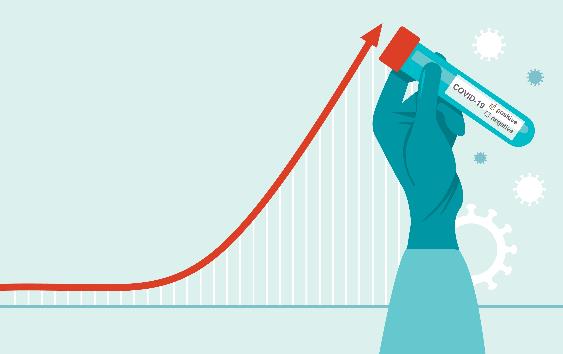 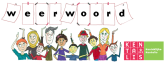 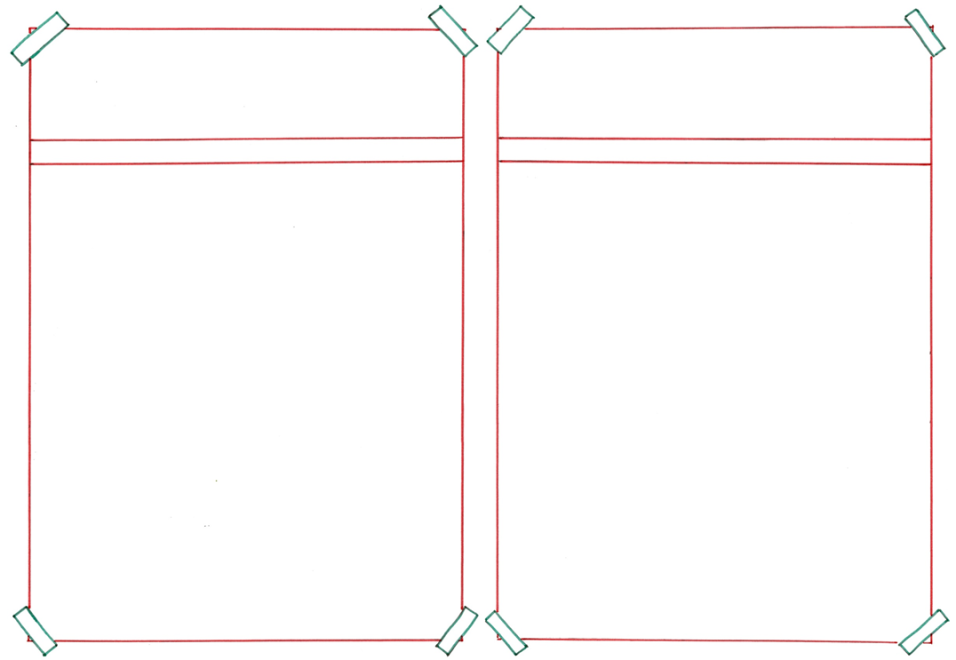 de onzekerheid
de garantie
= de toestand waarin je niet weet wat je moet doen, denken of geloven 
 
   






Er is wat onzekerheid of mijn zus ook mee gaat doen.
= de belofte dat iets gaat gebeuren, de zekerheid
 
 
 



   Alleen een goed idee geeft geen garantie dat het ook gebeurt.
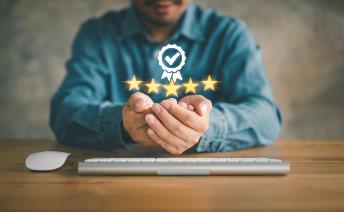 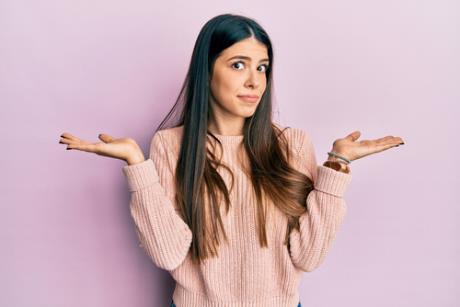 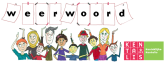 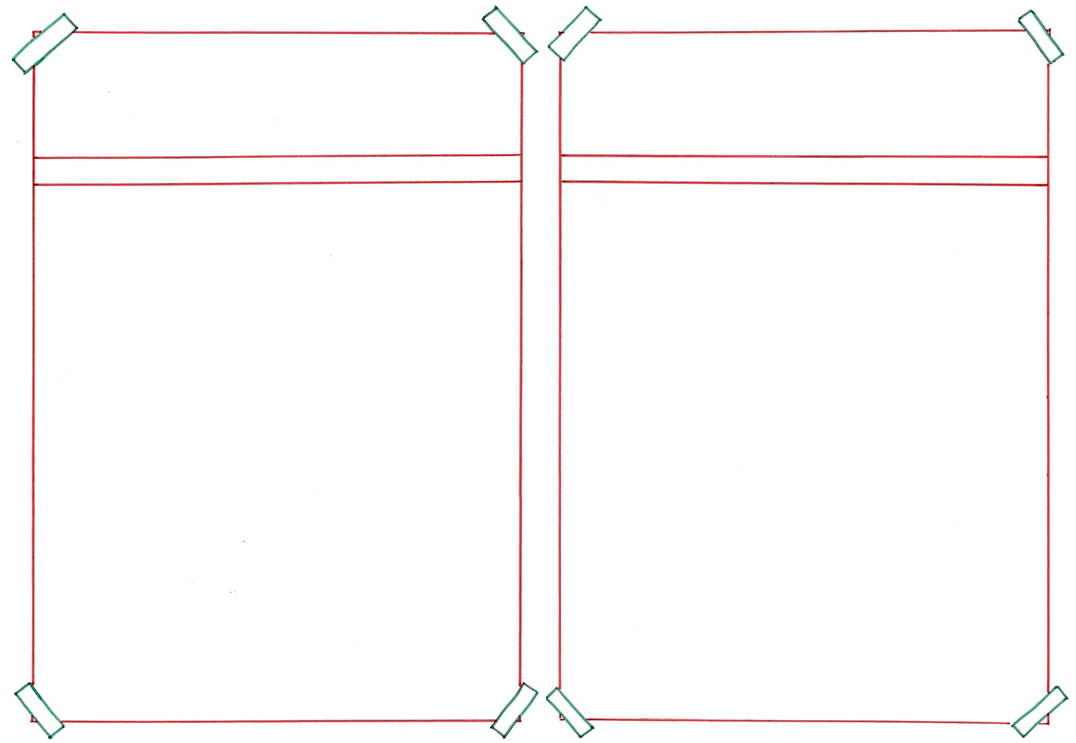 structureel
incidenteel
= af en toe
 
 
 
 
 
  


De rest van het jaar ga ik maar incidenteel trainen.
= blijvend

  
 
 

 
   Ze willen de nightrun structureel elke herfst organiseren.
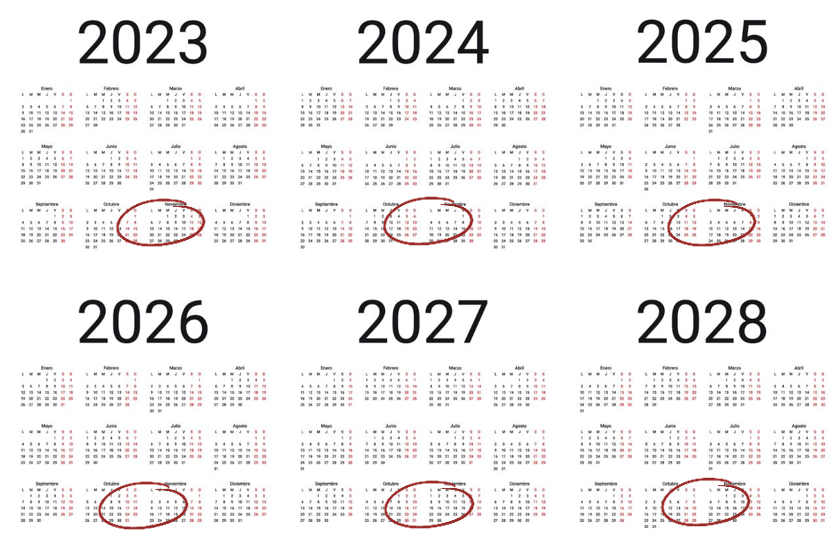 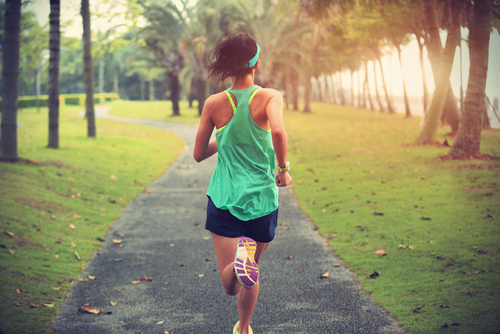 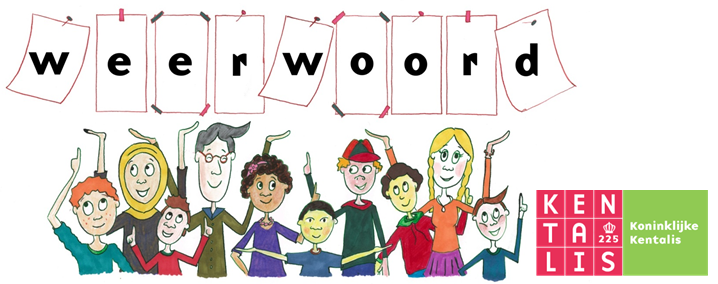 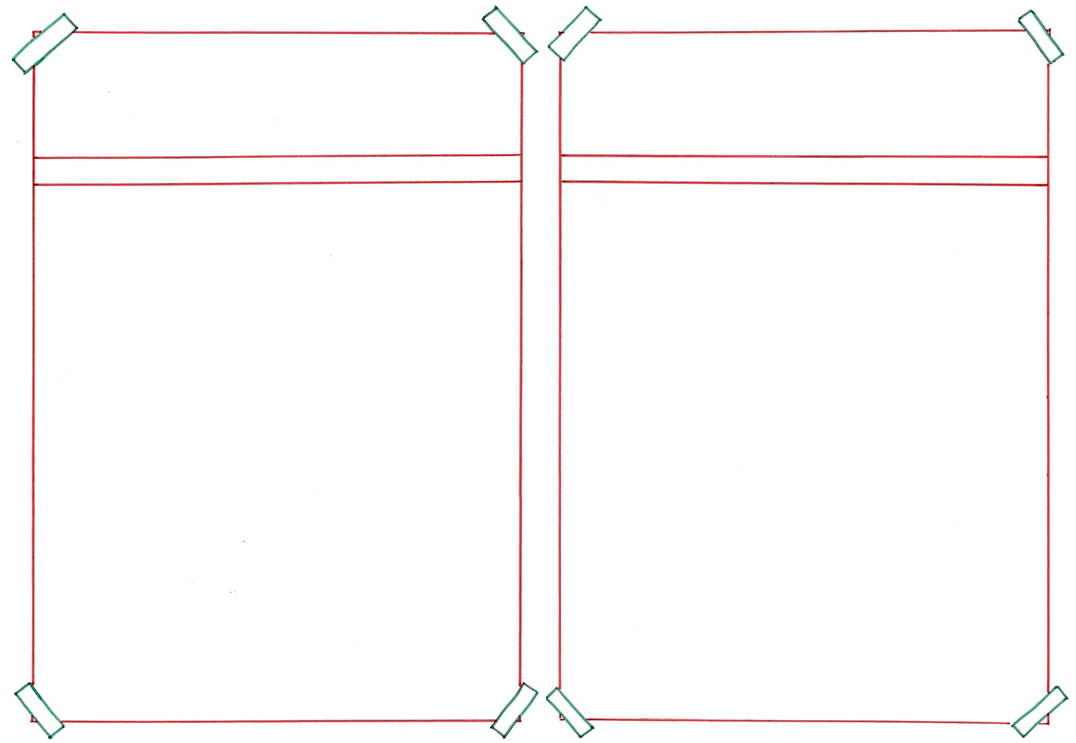 vanzelf-sprekend
onlogisch
= niet met goede argumenten 
 
 
 
 
  


Het is onlogisch om zonder licht te gaan rennen.
= gewoon, logisch

  
 
 

 
   
Het is vanzelfsprekend dat je licht nodig hebt.
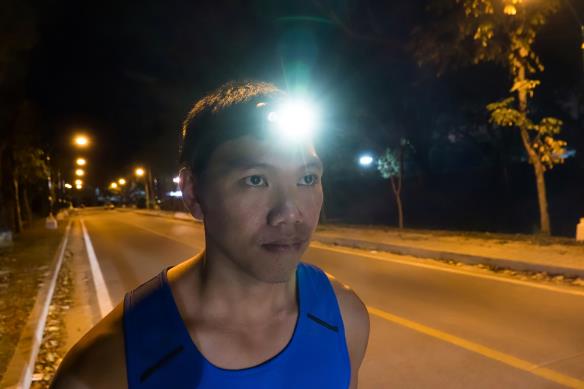 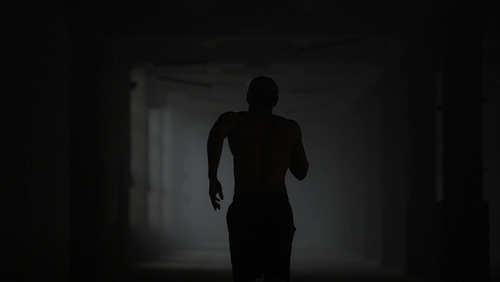 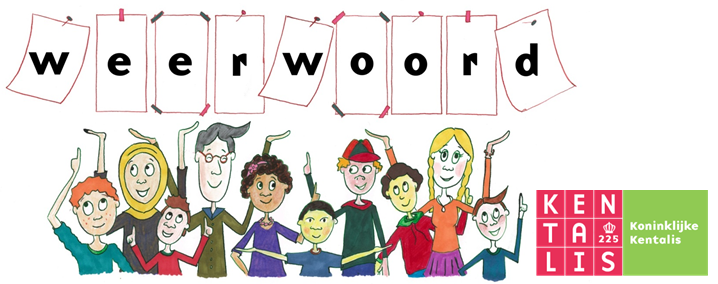 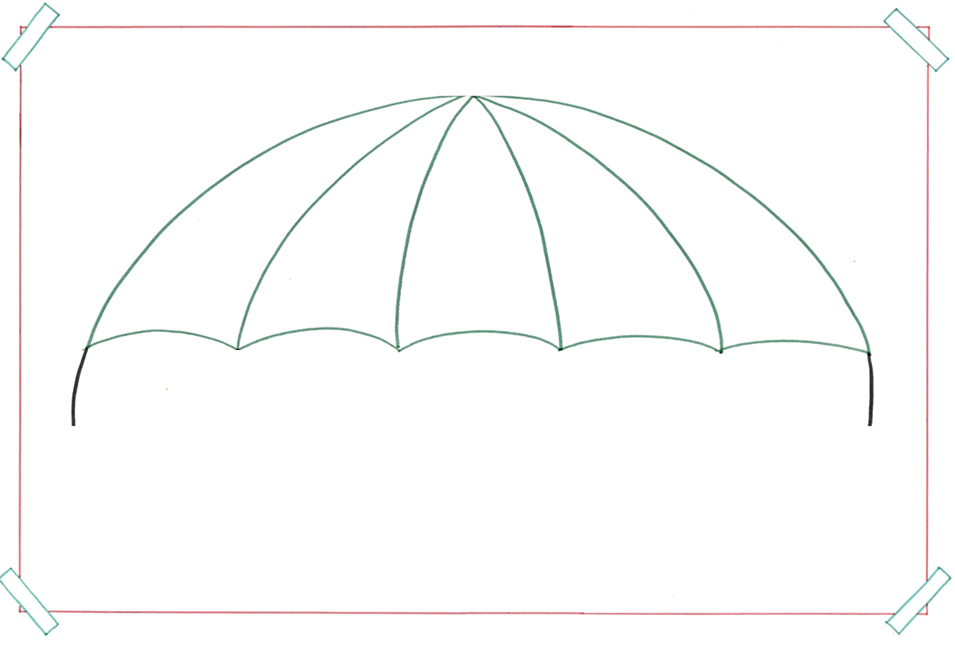 de voedingsstof
= de stof die je lichaam energie geeft, zoals eiwit en vet
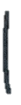 de koolhydraten
de vetten
de eiwitten
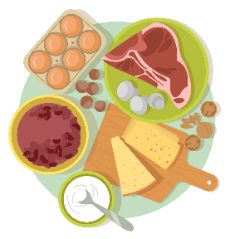 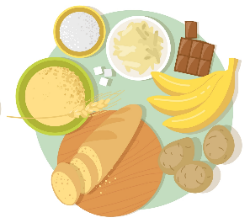 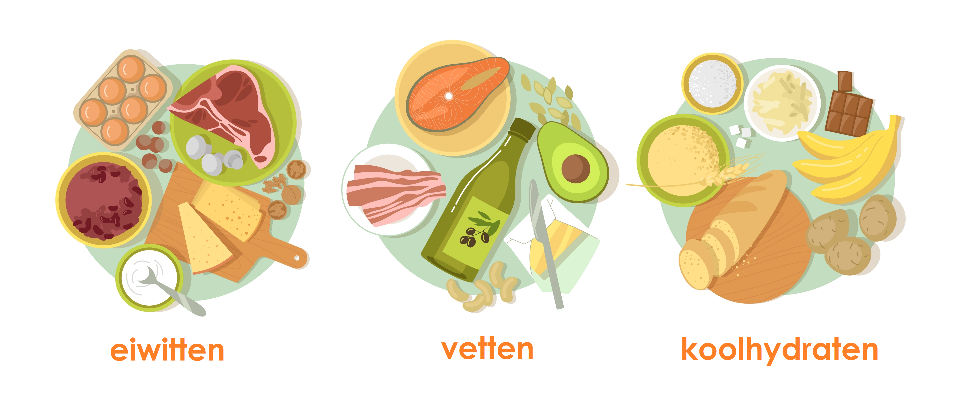 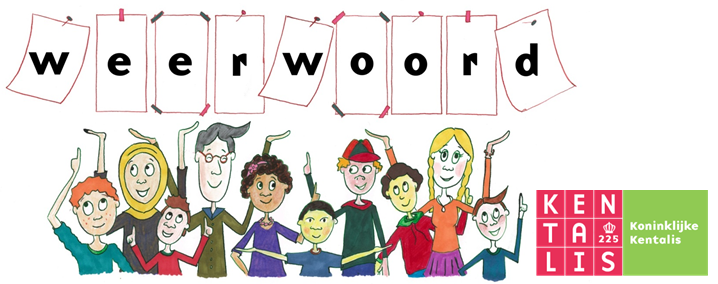 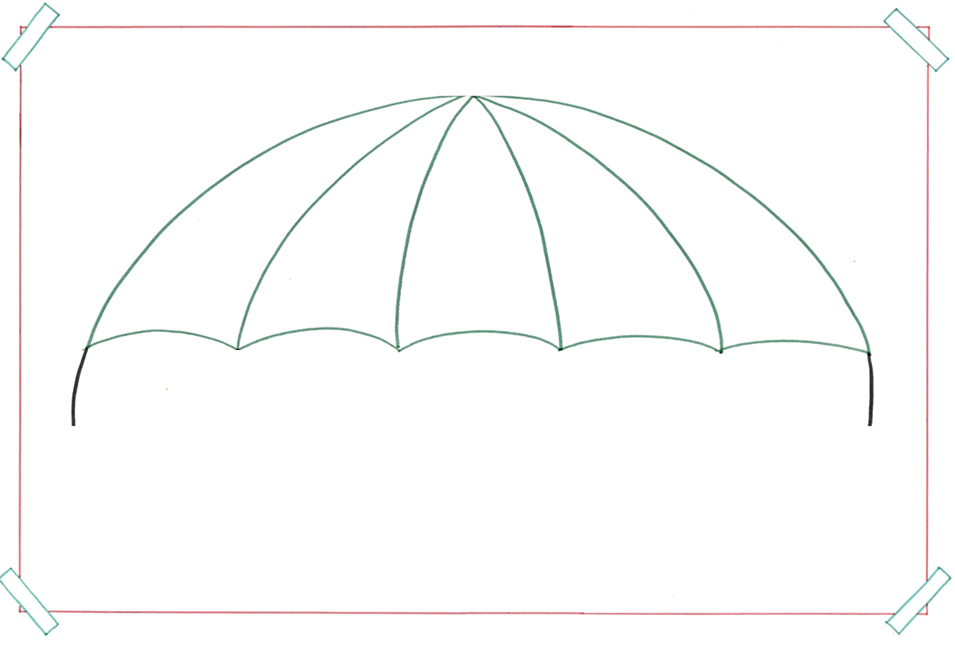 de maatregel
= de actie om een doel te bereiken
de vandalisme-maatregel
de verkeers-maatregel
de corona- maatregel
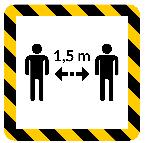 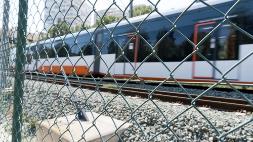 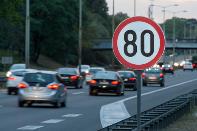 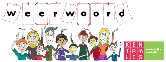 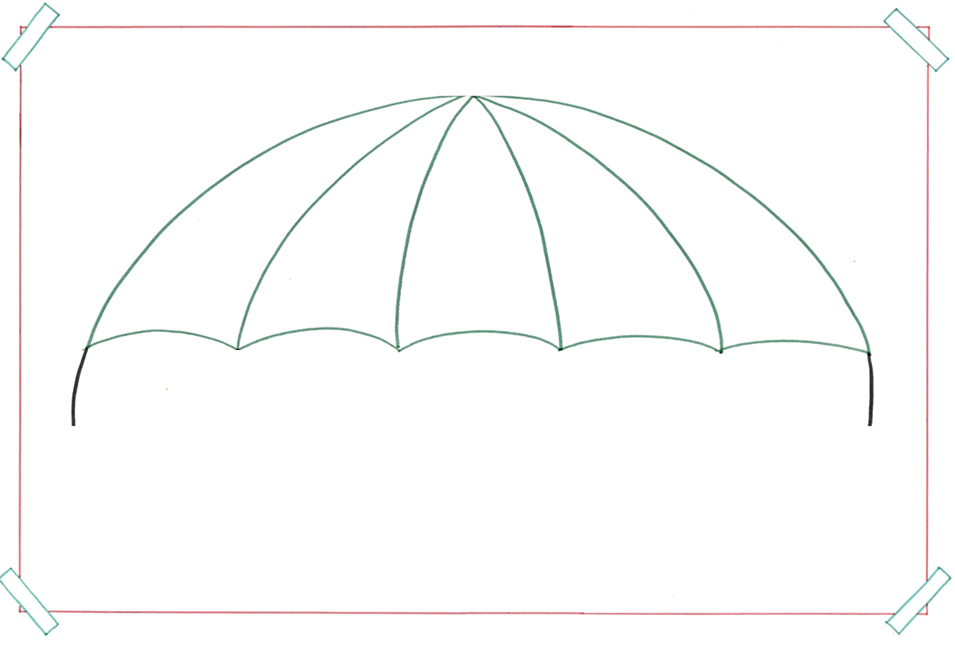 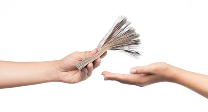 de subsidie
= het geld dat je krijgt van de overheid om een project uit te voeren
de subsidie voor de nightrun
de subsidie voor zonnepanelen
de subsidie voor isolatie
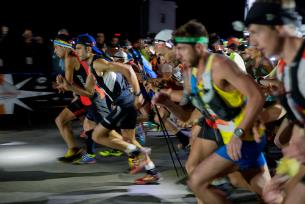 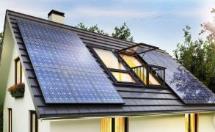 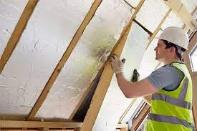 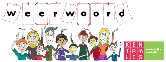 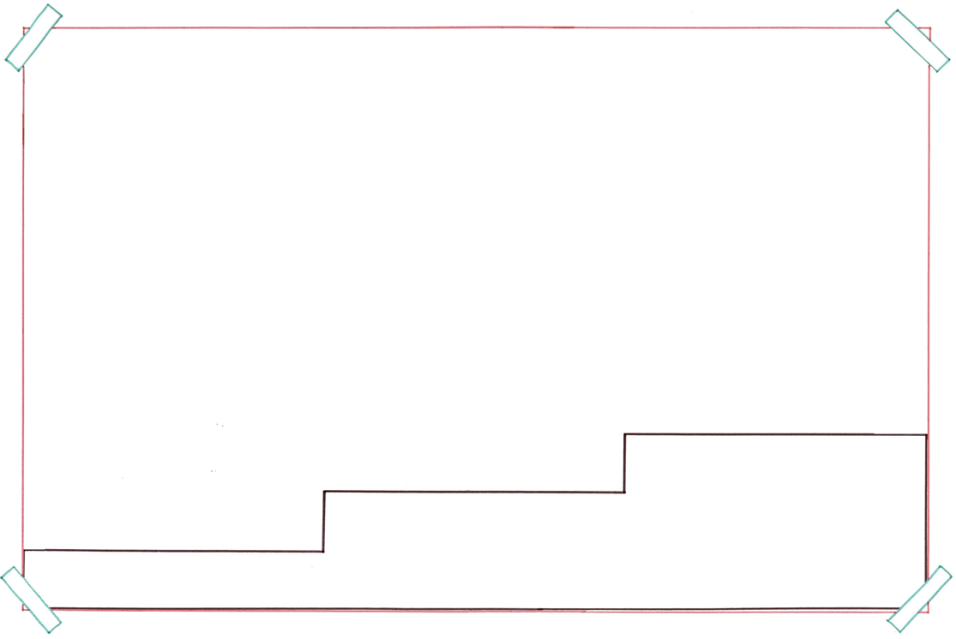 Er was een initiatief om de nightrun jaarlijks te organiseren. Helaas is dat door corona niet altijd gelukt.
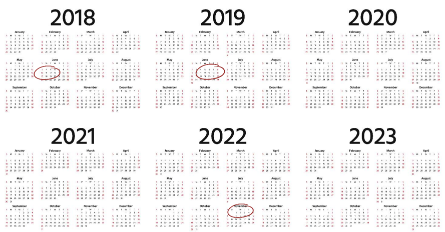 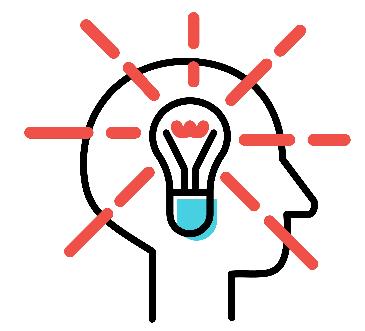 het resultaat
de uitvoering
het initiatief
= het voorstel, het idee
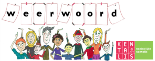 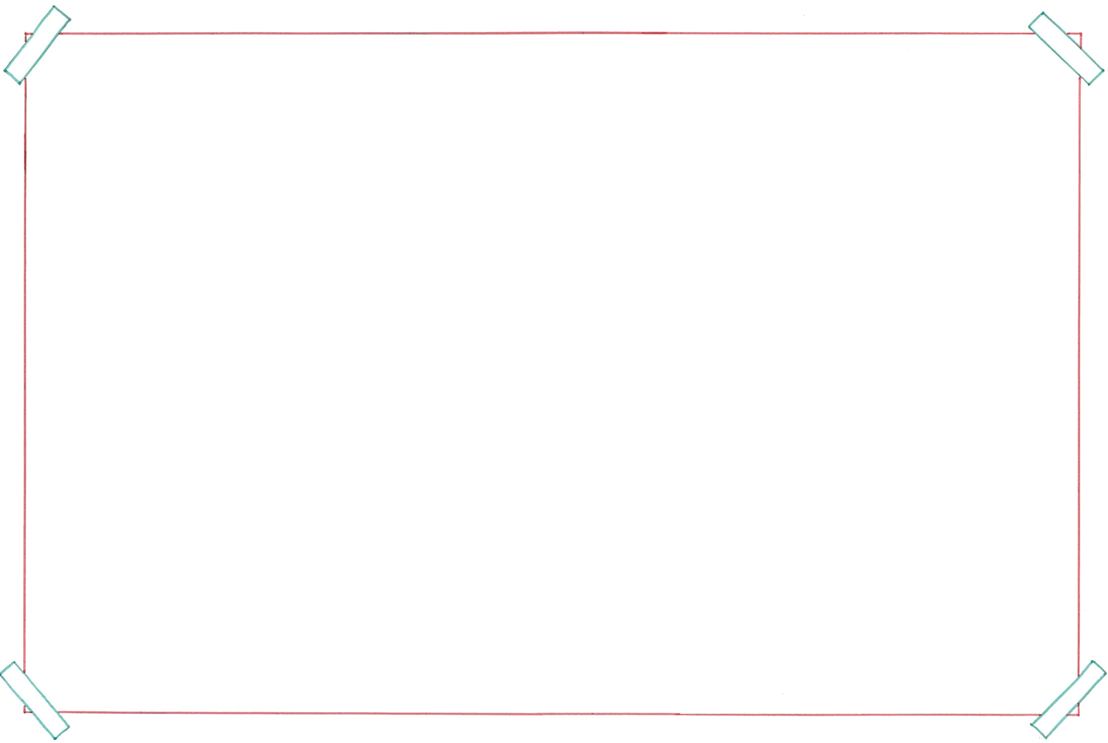 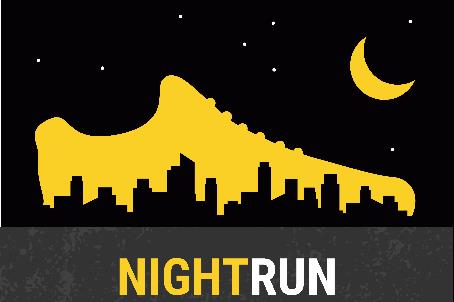 de derde editie van de nightrun
de editie
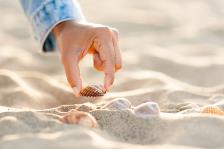 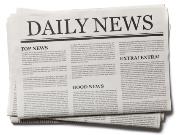 = de keer dat een evenement plaatsvindt
de eerste editie van de schelpenteldag
de laatste editie van de krant
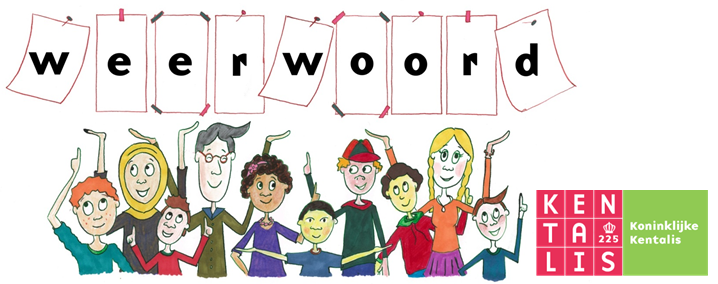 afwisselen= steeds iets anders doen, veranderen van








Het is belangrijk dat je training en rust afwisselt.
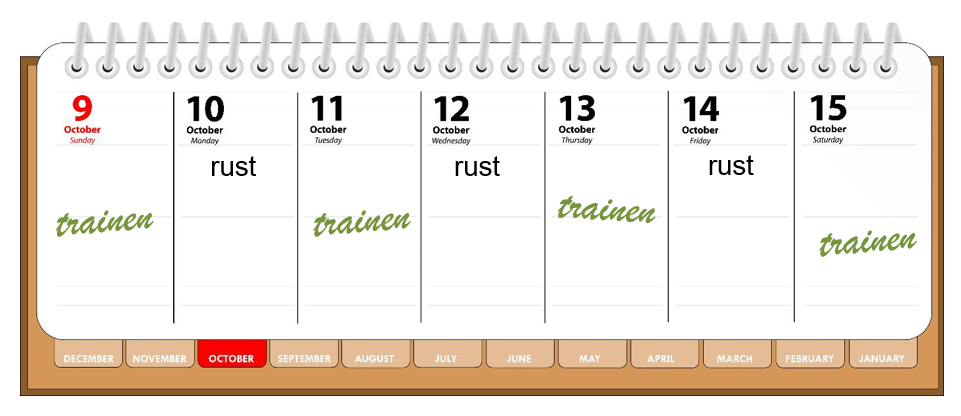 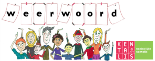